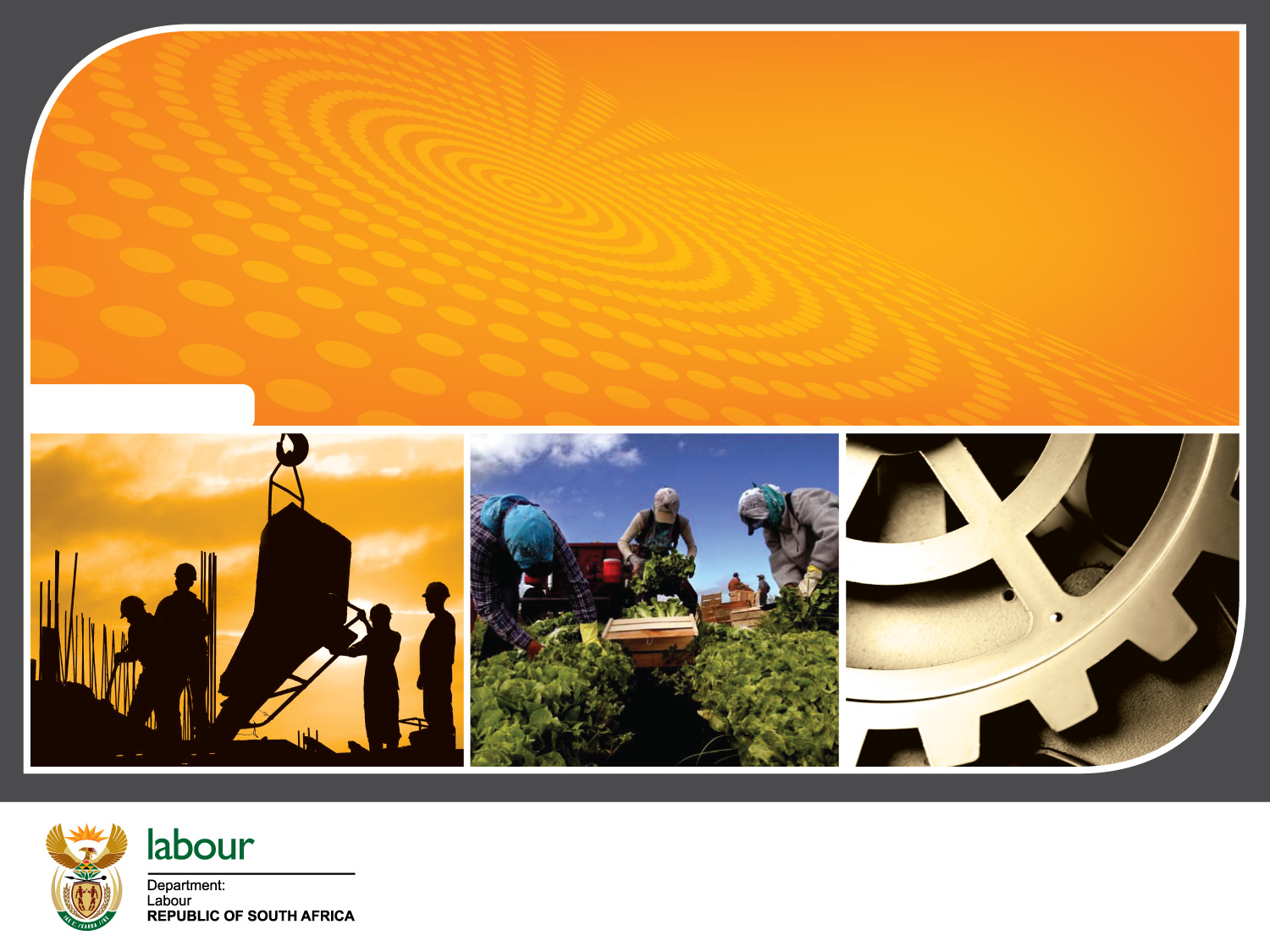 .
PRODUCTIVITY SOUTH AFRICA

INPUT TO THE STRATEGIC PLANNING SESSION OF THE PORTFOLIO COMMITTEE ON EMPLOYMENT AND LABOUR  

04-05 February 2020
Presented by: Mr Mothunye Mothiba
Chief Executive Officer
.
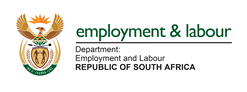 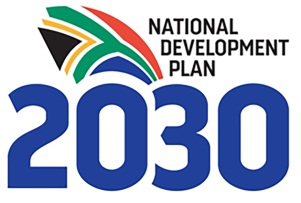 TABLE OF CONTENTS
INTRODUCTION

IMPLICATIONS OF THE NAME CHANGE TO THEIR DAY TO DAY BUSINESS AND STRATEGIC FOCUS. – MTSF – 5 YR NDP

STRUCTURE AND FUNCTIONS OF ALL THE BRANCHES OF EMPLOYMENT AND LABOUR

MANDATE, IMPORTANCE AND CHALLENGES OF THE ENTITIES THAT REPORT TO THE DEPARTMENT

HOW IS THE BRIEF HISTORY OF OUR PERFORMANCE IN DOING THAT
WHAT WERE THE LIMITATIONS THAT WE MANAGED TO OVERCOME? WHAT ARE LIMITATIONS THAT ARE STILL STUBORN TO DATE

WHAT ARE THE PARTNERSHIPS AND COLLABORATIONS WITH OTHER SISTER DEPTS 

WHAT ARE THE THEN ASSUMPTIONS ABOUT THE SCOPE, THE MANDATE AND THE FUNCTIONS OF DEL? WHAT ARE THE CURRENT ONES

WHICH AREAS CAN THE PORTFOLIO COMMITTEE IN PARTICULAR AND PARLIAMENT IN GENERAL ASSIST DEL ON
Chief Directorate Communication  |  2011.00.00
2
LOCATING PRODUCTIVITY SA WITHIN THE LEGISLATIVE MANDATE OF THE DEPARTMENT OF EMPLOYMENT AND LABOUR
The mandate of the Department is: To regulate the labour market through policies and programmes developed in consultation with social partners, which are aimed at:

Improved economic efficiency and productivity.
Creation of decent employment.
Promoting labour standards and fundamental rights at work.
Providing adequate social safety nets to protect vulnerable workers
Sound labour relations.
Eliminating inequality and discrimination in the workplace.
Enhancing occupational health and safety awareness and compliance in the workplace.
Give value to social dialogue in the formulation of sound and responsive legislation and policies to attain labour market flexibility for competitiveness of enterprises which is balanced with the promotion of decent employment
Chief Directorate Communication  |  2011.00.00
3
IMPLICATIONS OF THE NAME CHANGE TO THEIR DAY TO DAY BUSINESS AND STRATEGIC FOCUS. – MTSF – 5 YR NDP
The reconfiguration of the Department to include employment as part of its mandate (Dept. of Employment and Labour) puts Productivity SA in a strategic position to lead a productivity and competitiveness driven growth and development agenda for the country. 

Therefore, our strategic and programme interventions will focus on contributing to the NDP Goals, specifically on 
chapters 3 - targeting programmes that contribute to sustainable and inclusive growth and development; 
Chapter 9 - developing world-class centres and programmes in the national system of innovation, training and development; and 
Chapter 13 - implement programmes that improves efficiency and effectiveness of government.
4
STRUCTURE AND FUNCTIONS OF ALL THE BRANCHES OF EMPLOYMENT AND LABOUR
Vision: To lead and inspire a productive and competitive South Africa.

Governance and control: Governed by a Tripartite Board consisting of 7 Members appointed in terms of s33 of the Act - Chairperson and 6 members (4 drawn from NEDLAC - 2 representing Organised Labour and 2 Organised Business), and 2 members representing the Government. And Executive Committee comprising of 8 Members.

The footprint: Productivity SA operations are  reorganised into three (3) Regional Offices: 

Johannesburg/Midrand which is the head office and also servicing Gauteng, North West and Limpopo;
 eThekwini/Durban servicing Kwa-Zulu Natal, the Eastern Cape and Mpumalanga; and 
Cape Town servicing the Western Cape, Northern Cape and Free State.
5
STRUCTURE AND FUNCTIONS OF ALL THE BRANCHES OF EMPLOYMENT AND LABOUR
6
MANDATE, IMPORTANCE AND CHALLENGES OF THE ENTITIES THAT REPORT TO THE DEPARTMENT
Productivity SA is an Entity of the Department of Employment and Labour (DEL) established in terms of section 31 of the Employment Services Act, of 2014 to fulfil an economic or social mandate of government, which is to promote employment growth and productivity thereby contributing to South Africa’s socio-economic development and competitiveness.
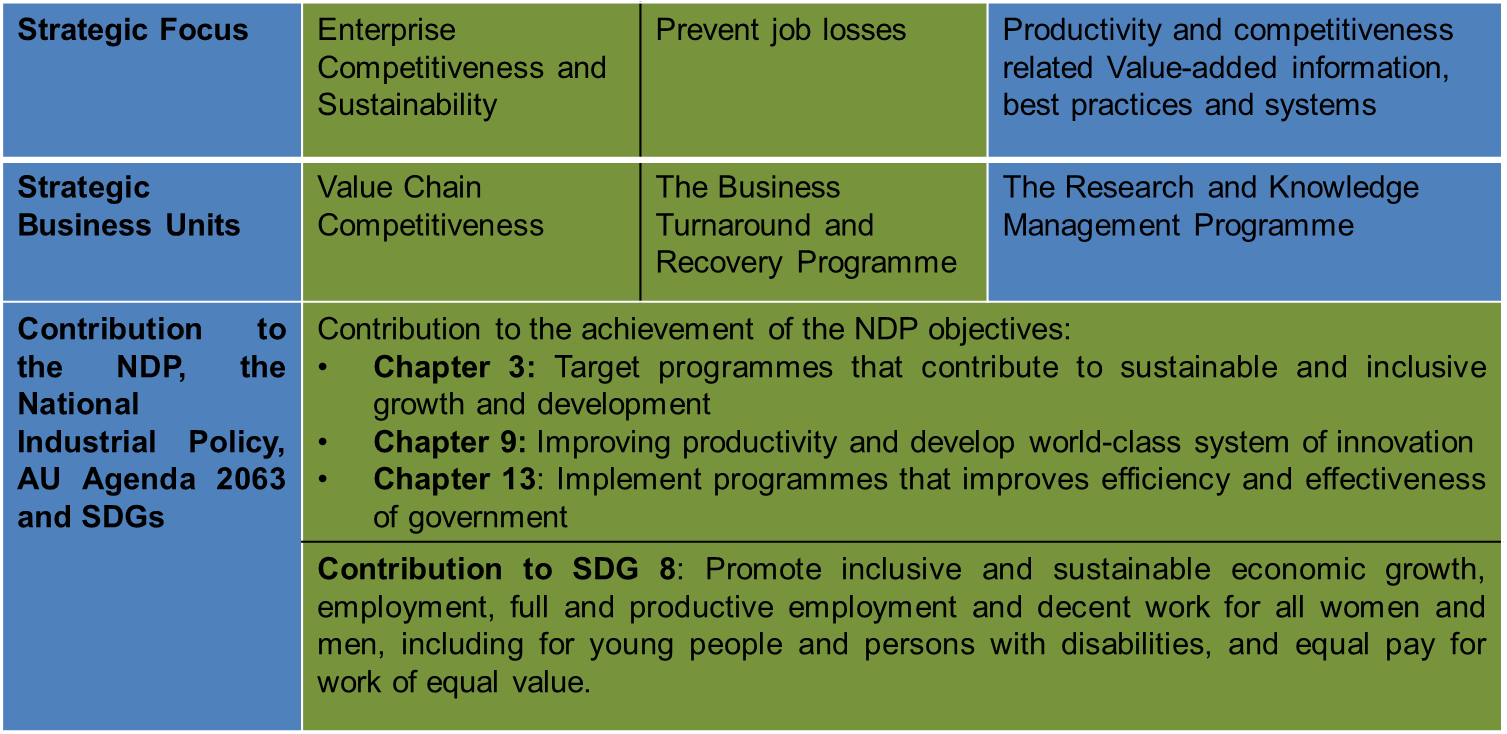 7
MANDATE, IMPORTANCE AND CHALLENGES OF THE ENTITIES THAT REPORT TO THE DEPARTMENT
Current Challenges:

Productivity SA’s business environment has since 2015 changed as a consequence of the promulgation of the Employment Services Act, with its mandate expanded to include (a) promoting employment growth; and (b) supporting initiatives aimed at preventing job losses. 
The demand for Productivity SA services are increasing.
The Business Environment  (new economy) / Business Models are becoming sophisticated due to rapid globalisation, disruptive technologies and innovation.

However:
 
No additional funding was appropriated by Parliament for this purpose which is at the heart of the Entity’s financial woes; and
The funding for the core programmes (WPC and TAS) is not guaranteed. The TAS funding has over the past three years never been transferred in full and/or on time by the DEL/UIF; and funding for the WPC from the dti covers only 45% of the total operational costs of the programme with 55% of the expenditure unfunded.
We are lacking on Product and Services Innovation
8
MANDATE, IMPORTANCE AND CHALLENGES OF THE ENTITIES THAT REPORT TO THE DEPARTMENT
Consequence:

Unable to deliver on the mandate, with TAS Programme suspended since 2017.
The Entity is experiencing persistent financial deficit (currently at R14mil), threatening its going concern status. 
Persistent applications for additional funds (financial assistance) to the DEL (at an average of R15mil since 2016), and if not granted and/or baseline increased, risk of liquidation or restructuring and retrenchment of staff.
Inability to expand footprint and to deliver services equitably across all the Provinces.
Inability to attract expertise and people with skills are resigning due to job insecurity and/or limited opportunities for growth. This include carrying high vacancy rate (19 posts costing R 15 872 403.00) in the Service Delivery Programmes (TAS and WPC), which if not filled, entity is unable to deliver on mandate equitable across the country.
Inability to attract new business due to outdated tools.
9
HOW IS THE BRIEF HISTORY OF OUR PERFORMANCE IN DOING THAT
A total of 104 companies ranging from small to large corporates in industry sectors including in the Special Economic Zones (SEZs) and Industrial Parks were supported through the Workplace Challenge Programme. This intervention resulted in the creation of over 268 jobs and preservation of over 146 871 existing jobs in the companies participating in the programme.

Celebrated Twenty (20) years of the implementation of the Workplace Challenge Programme which promotes enterprise competitiveness and sustainability.  

588 SMEs and Cooperatives on Enterprise and Supplier Development Programmes were supported through productivity and operational efficiency enhancement programme, and 217 productivity champions were trained, including on the KAIZEN Programme. 194 of the SMEs supported were participants in the TRASNET Enterprise and Supplier Development Programme.
 
Launched the Competitiveness Enhancement Programme in partnership with the KwaZulu-Natal Department of Economic Development, Tourism and Environmental Affairs. The Programme runs for over 6 months for Emerging Exporters and 10 months for Large Exporters and focuses on productivity and innovation, Value Chain Efficiency and Export Market Access. The targeted enterprises are in the manufacturing industry (clothing and textile, footwear and leather), Agriculture and Agro-processing, Services Industry, and steel and metal engineering Industry.
10
HOW IS THE BRIEF HISTORY OF OUR PERFORMANCE IN DOING THAT
Three (3) clusters were established as follows: (i) Cluster 1 comprising of 5 medium-large enterprises employing over 732 employees with a turnover of over R323mil; (ii) Cluster 2 comprising 15 Emerging Exporters employing over 871 employees with a turnover of R467mil, and (iii) Cluster 3 comprising of 15 SMEs. A further achievement is that 93% of the enterprises participating in the Programme are Black owned and 33% female owned.

Partnered with the Commission for Conciliation, Mediation and Arbitration (CCMA) and Business Unity South Africa (BUSA) to develop a web-tool with the purpose of improving employer and worker understanding and compliance, reducing red tape and the associated costs and contributing to workplace stability and certainty in Small, Medium and Micro Enterprises (SMMEs).
SMEs). 
As at 31 March 2019 Productivity SA generated R10 476 808 in additional revenue compared to R6 019 137 in 2018.

Obtained Unqualified audit with 9 findings as compared to 20 findings in 2017/18.
11
HOW IS THE BRIEF HISTORY OF OUR PERFORMANCE IN DOING THAT
The 2018/19 Annual performance is at 54%. Of the 13 Indicators reported on, 7 were achieved whilst 6 were not achieved. 3 of the 6 unachieved Indicators were for the TAS programme. 

It should be noted that, during the year under review, the Entity experienced funding challenges which resulted in the Board deciding to suspend the TAS programme, which decision is regrettable given the scale of retrenchments and job losses.

 However the TAS Indicators remained on the Annual Performance Plan (APP) though Programme was suspended. The overall performance would have been at 70% if the TAS Indicators were not considered for the reasons given above.
12
WHAT WERE THE LIMITATIONS THAT WE MANAGED TO OVERCOME? WHAT ARE LIMITATIONS THAT ARE STILL STUBORN TO DATE
What we managed to overcome:

In line with section 40(b) of the Employment Services Act, Productivity SA is expected to generate additional income from its services.  With constrained resources, the entity was able to self-generate over R10 million in the 2018/19 financial year.

Productivity SA developed a comprehensive Business Model which was adopted and approved by the Board in the 2017/18 financial year. The main purpose of the business model is to effectively respond to the national development agenda in an integrated and comprehensive way as well as ensuring a balance between delivery on the mandate which has been expanded and to ensure sustainability of the Entity.
13
WHAT WERE THE LIMITATIONS THAT WE MANAGED TO OVERCOME? WHAT ARE LIMITATIONS THAT ARE STILL STUBORN TO DATE
What’s still outstanding:

Productivity SA’s business environment changed since 2015 with the promulgation of the Employment Services Act, No. 4 of 2014, with its mandate expanded to include promoting employment growth and supporting initiatives aimed at preventing job losses. Additional responsibilities were conferred on the Entity as per the Presidential Jobs Summit Framework Agreement, 2018. 
       
       However, there was no additional funding appropriated in terms of the provisions of section 12       	of the Act for this expanded mandate, which we recommend should be the case.

As a result of operational instability directly induced by lack of adequate funding, the entity had to suspend the Turnaround Solutions Programme, which is our core /flagship programme, with dire consequences for the labour market which is consistently shedding jobs.

The need for a single source funding mechanism as opposed to the current multi-source funding.  Productivity SA  management has always raised the impracticalities associated with multi funders i.e. the dti and UIF.
14
WHAT ARE THE PARTNERSHIPS AND COLLABORATIONS WITH OTHER SISTER DEPTS,  OTHER ENTITIES APART FROM THOSE THAT REPORT TO DEL, BODIES IN THE PRIVATE SECTOR, ETC. – AND THEY ARE AIMED AT ACHIEVING WHAT AND HOW IS THEIR IMPACT?  WHAT ARE THE PLANNED OR ENVISAGED ONES?
15
WHAT ARE THE THEN ASSUMPTIONS ABOUT THE SCOPE, THE MANDATE AND THE FUNCTIONS OF DEL? WHAT ARE THE CURRENT ONES?
The funding structure of the entity which is meant to guarantee its future sustainability should be mainly money defrayed from the budget vote of the Department in terms of section 12 (1) of the Employment Services Act.  Section 12 (1)(a) and (b) also refer to monies allocated from the UIF and Compensation Fund.

Productivity SA Board and management has always raised the impracticalities associated with multi funders i.e. the dti and UIF.

Productivity SA’s business environment changed since 2015 with the promulgation of the Employment Services Act, thereby expanding the mandate of the Entity to include employment growth and job preservation. This was further exacerbated by additional responsibilities conferred on the Entity as per the Presidential Jobs Summit Framework Agreement, 2018. 

Expansion of the mandate also required of the Entity to expand its footprint and infrastructure country-wide to equitably service all the Provinces.
16
WHICH AREAS CAN THE PORTFOLIO COMMITTEE IN PARTICULAR AND PARLIAMENT IN GENERAL ASSIST DEL ON
Funding for Productivity SA should be appropriated in terms of the provisions of section 12 of the Act.

The footprint and infrastructure of Productivity should be expanded country-wide to ensure equitably service to all the Provinces.

Support Productivity SA in promoting and inculcating a culture of productivity and accountability for productivity at national, sector and enterprise levels as well as across all segments of society.
17
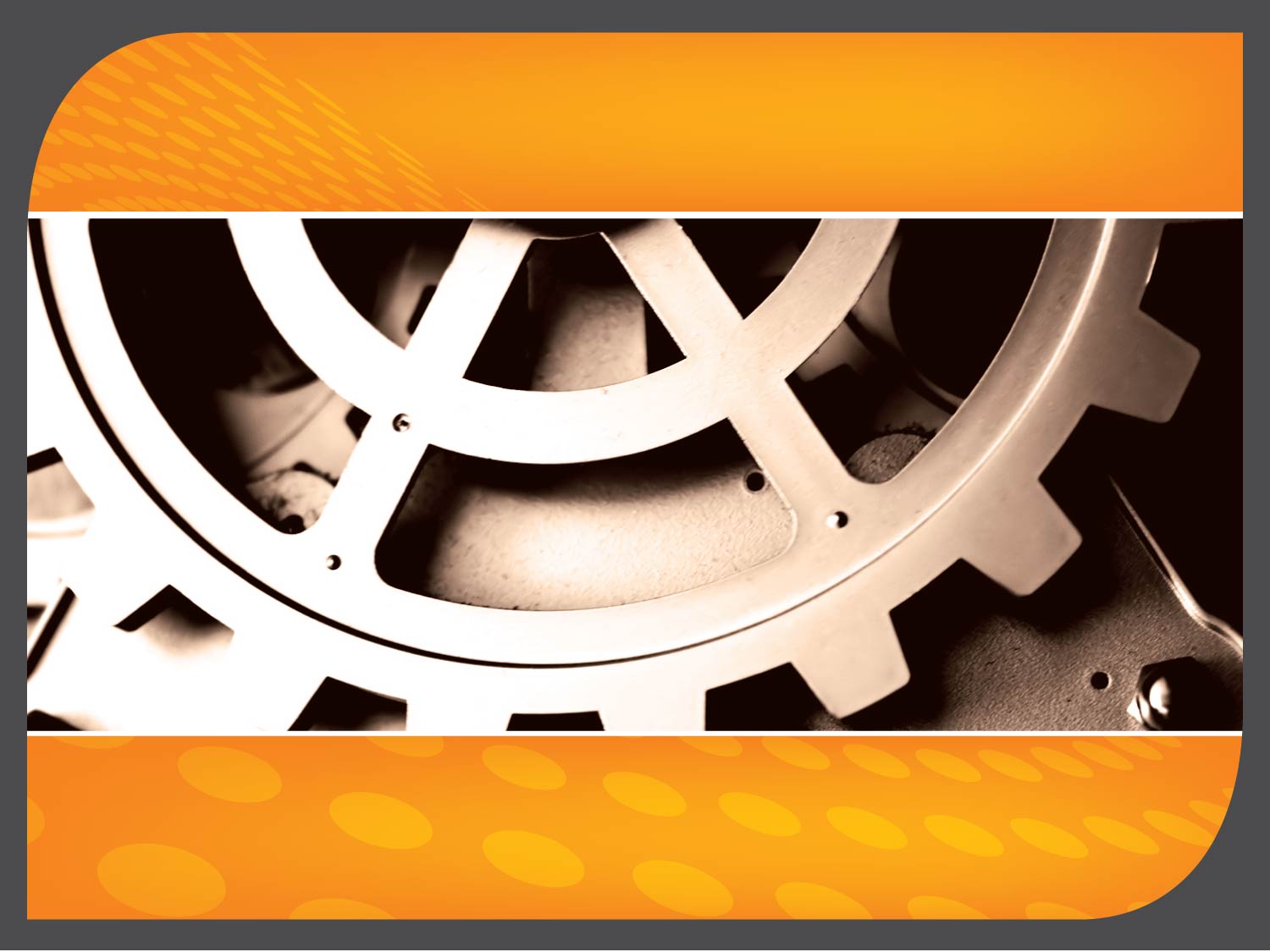 Thank You…
18